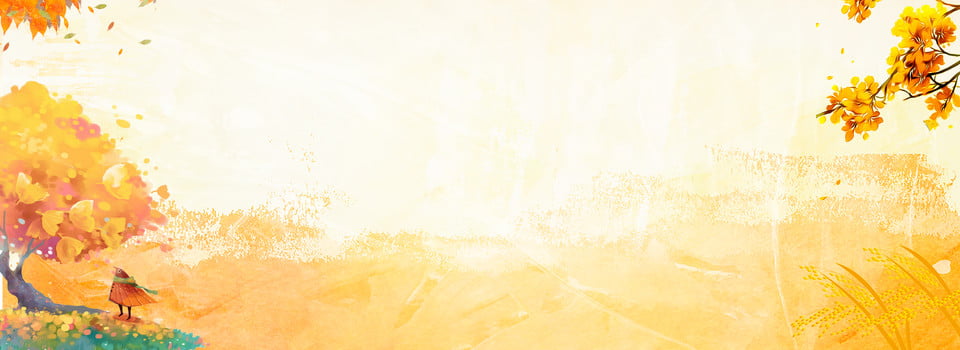 UBND QUẬN LONG BIÊN
TRƯỜNG MẦM NON HỒNG TIẾN
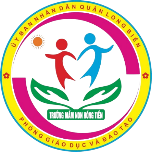 3.33.
LÀM QUEN VĂN HỌC
Đề tài: Truyện “Bác sĩ chim”
Lứa tuổi: MGB (3-4 tuổi)
Giáo viên: Nguyễn Ngọc Diệp
Lần 1: Cô kể diễn cảm
Bác sĩ chim
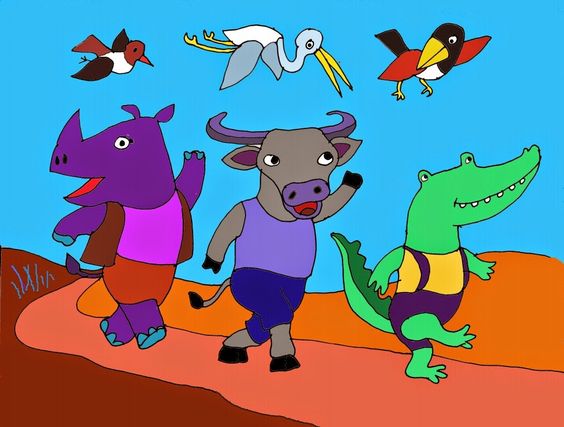 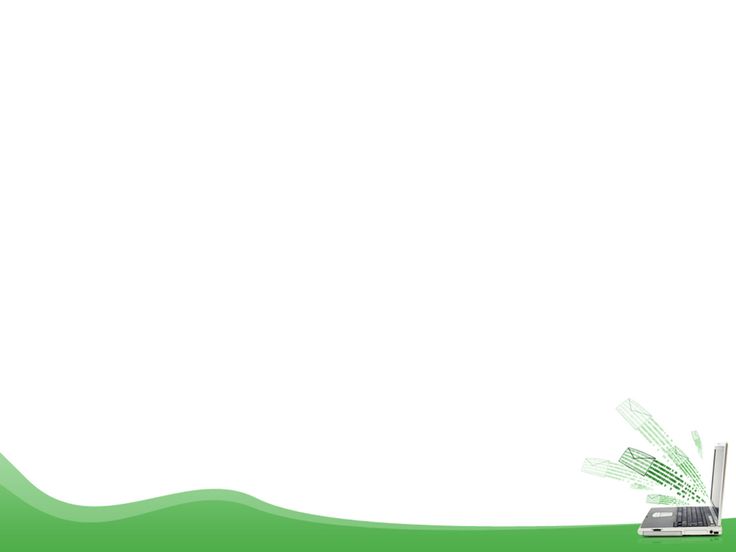 Lần 2: Cô kể kết hợp pp và đàm thoại
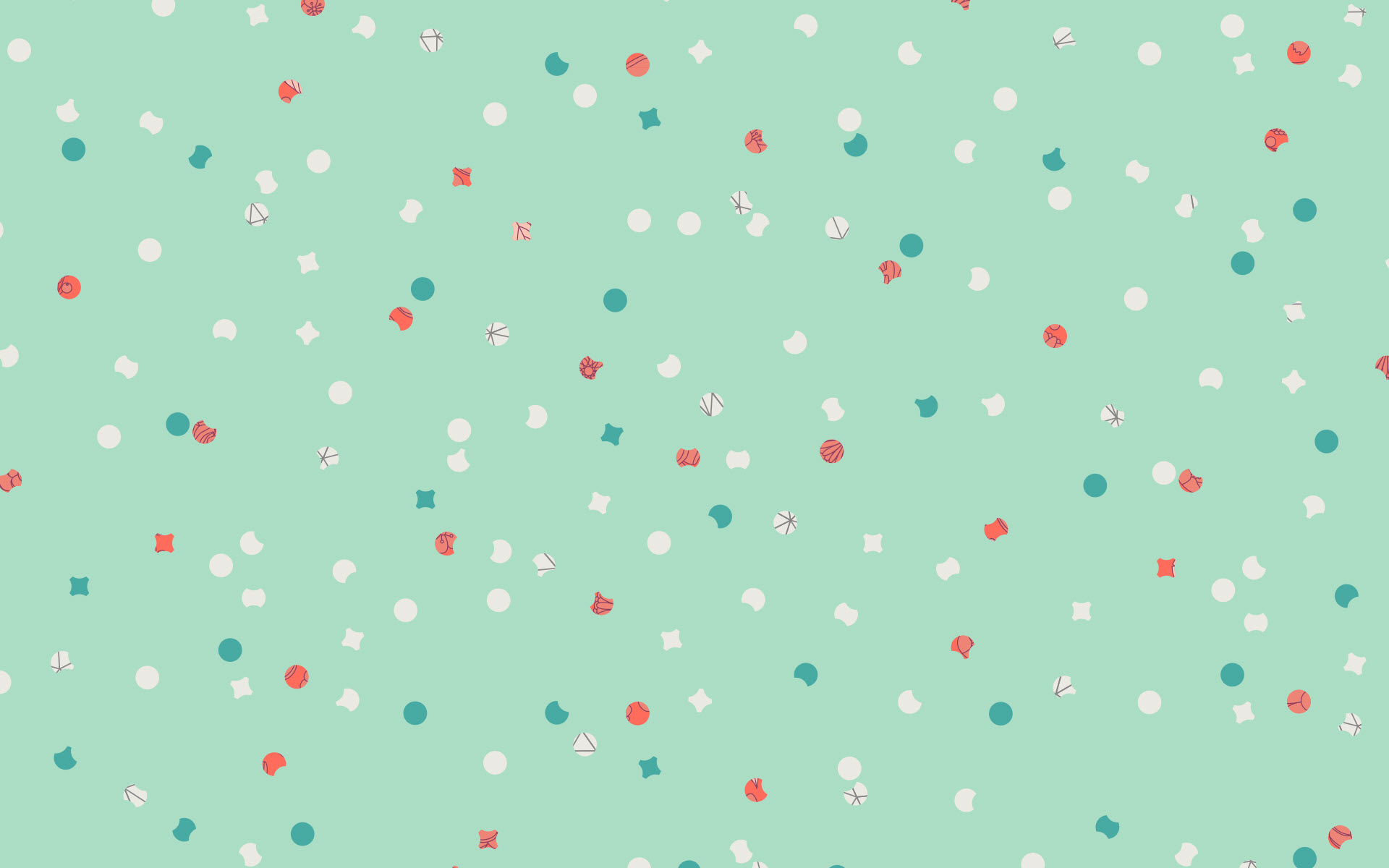 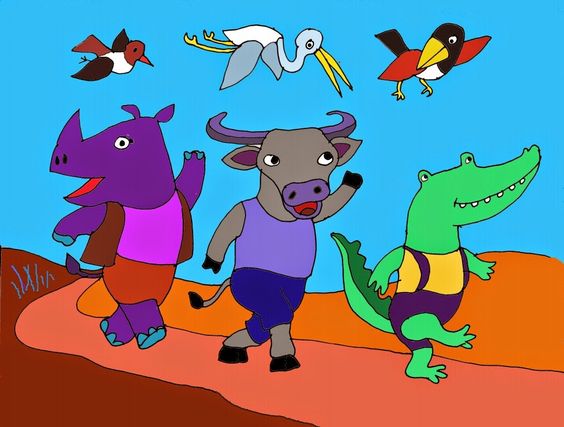 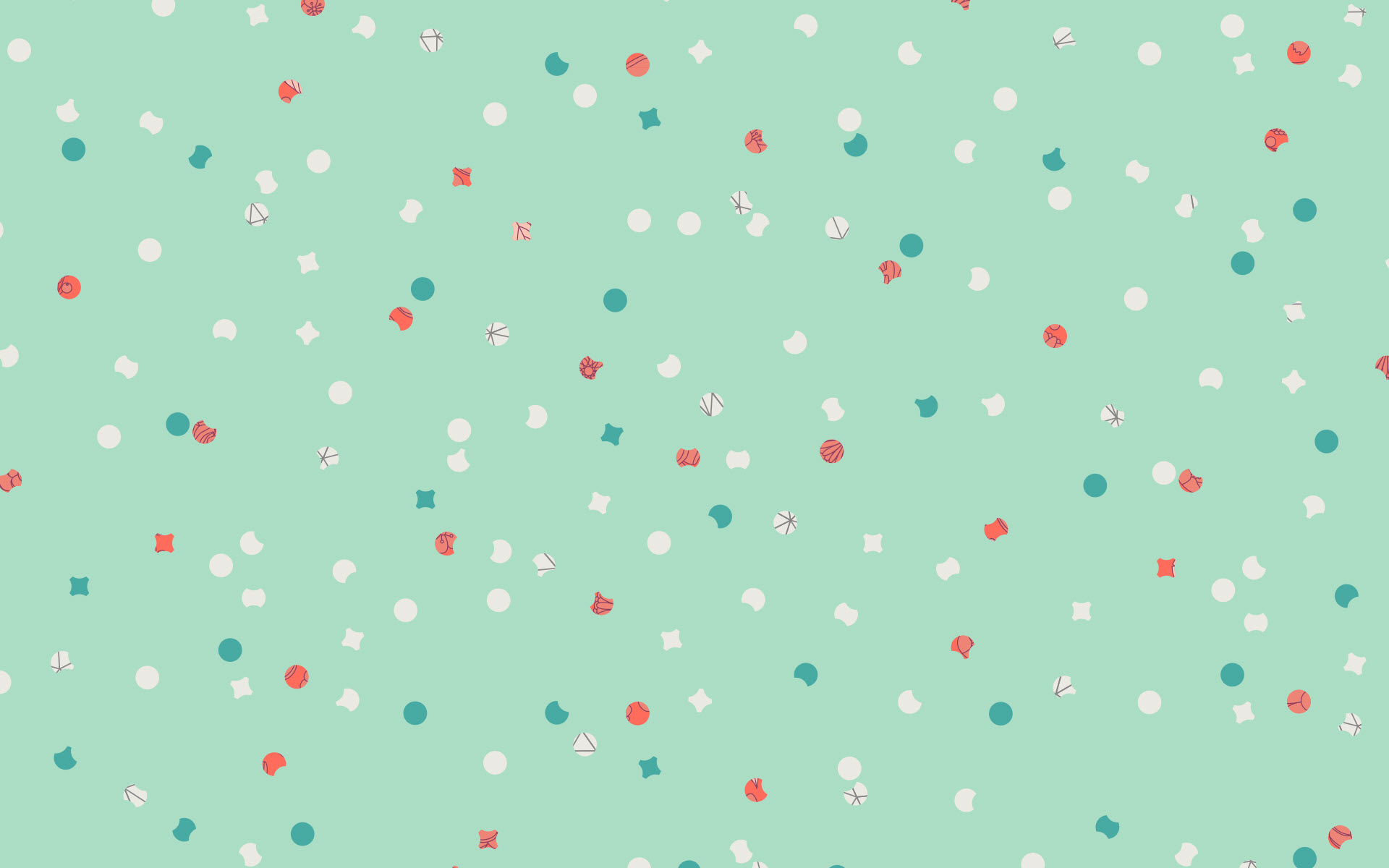 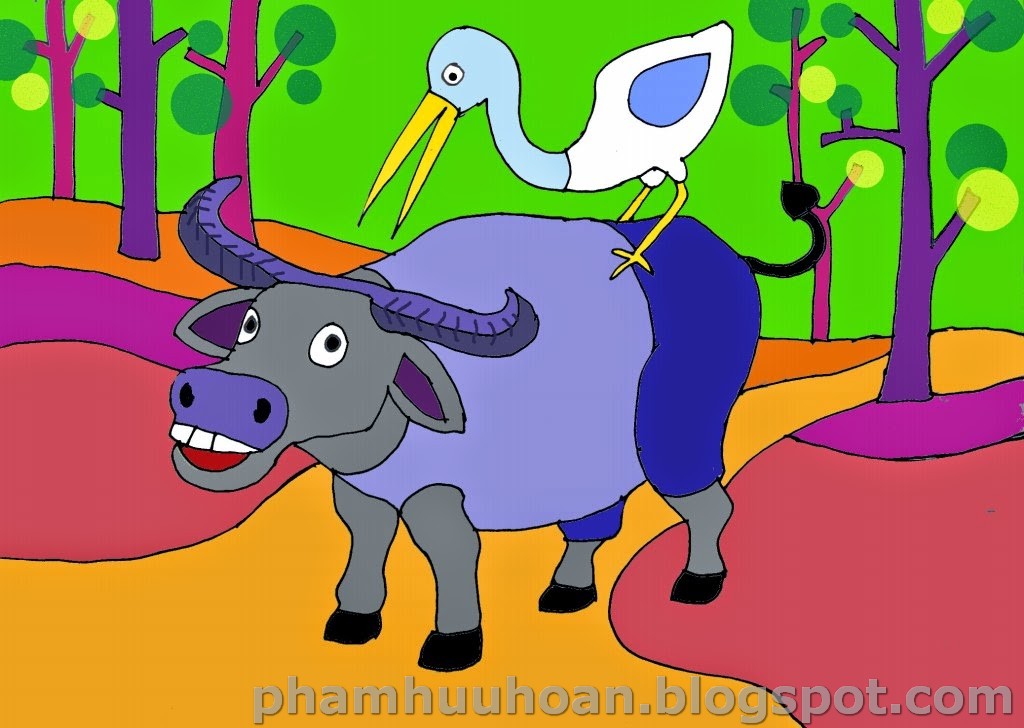 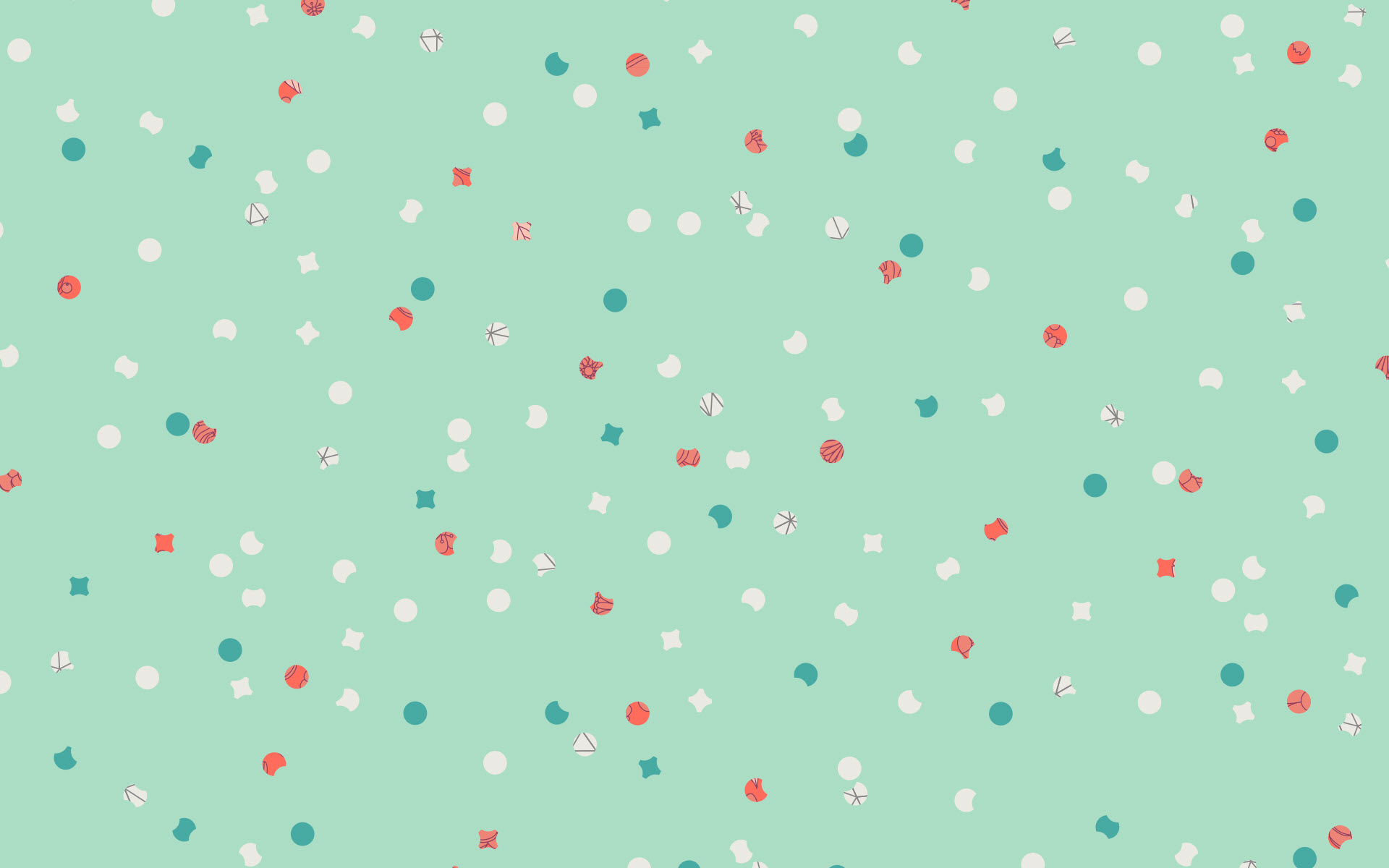 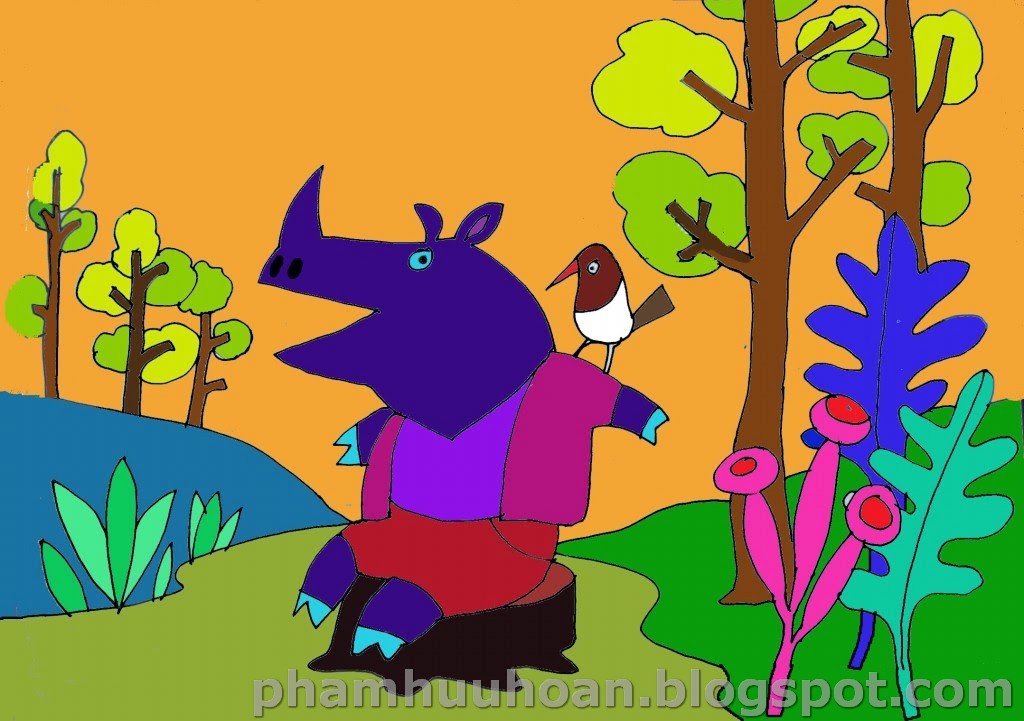 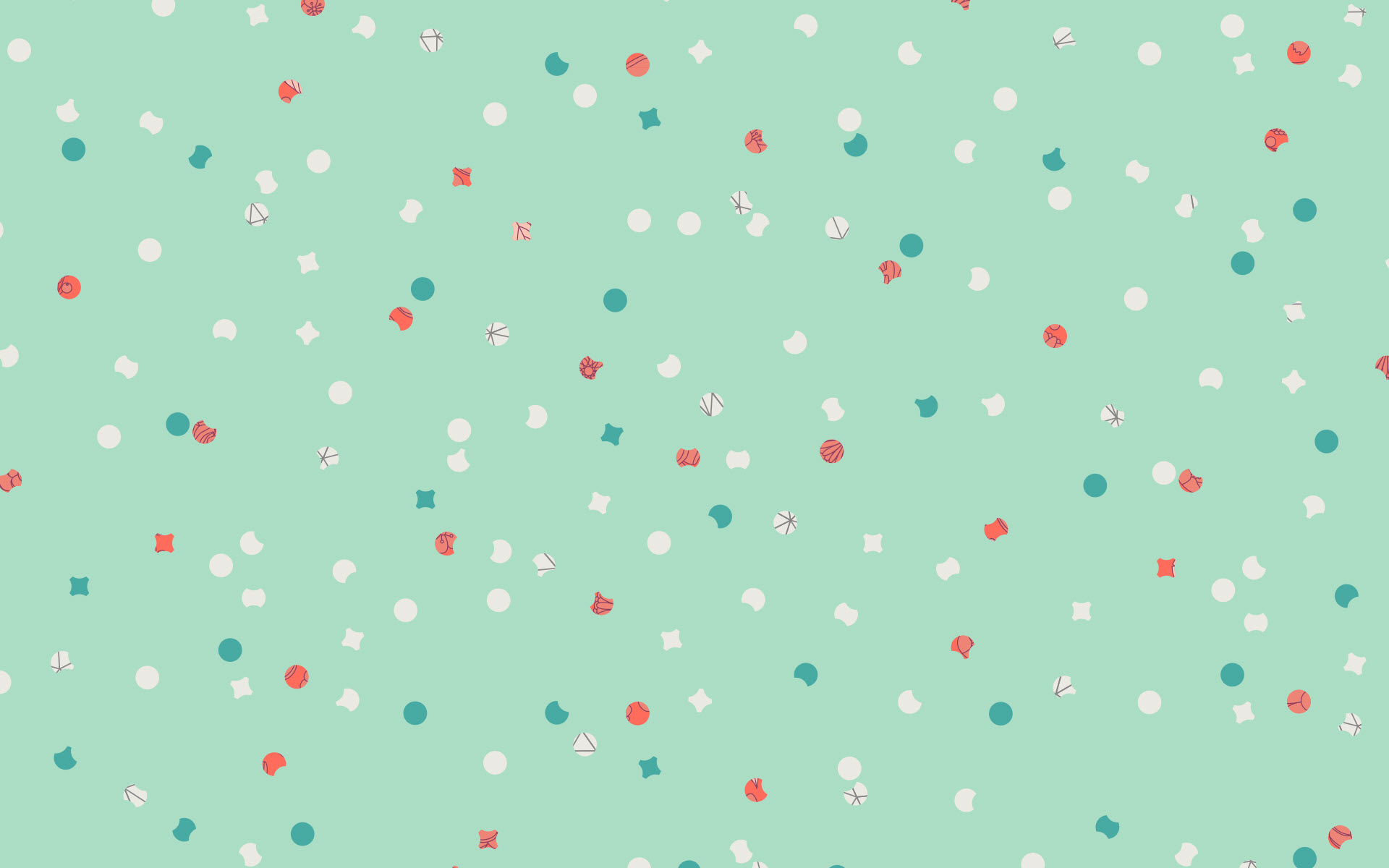 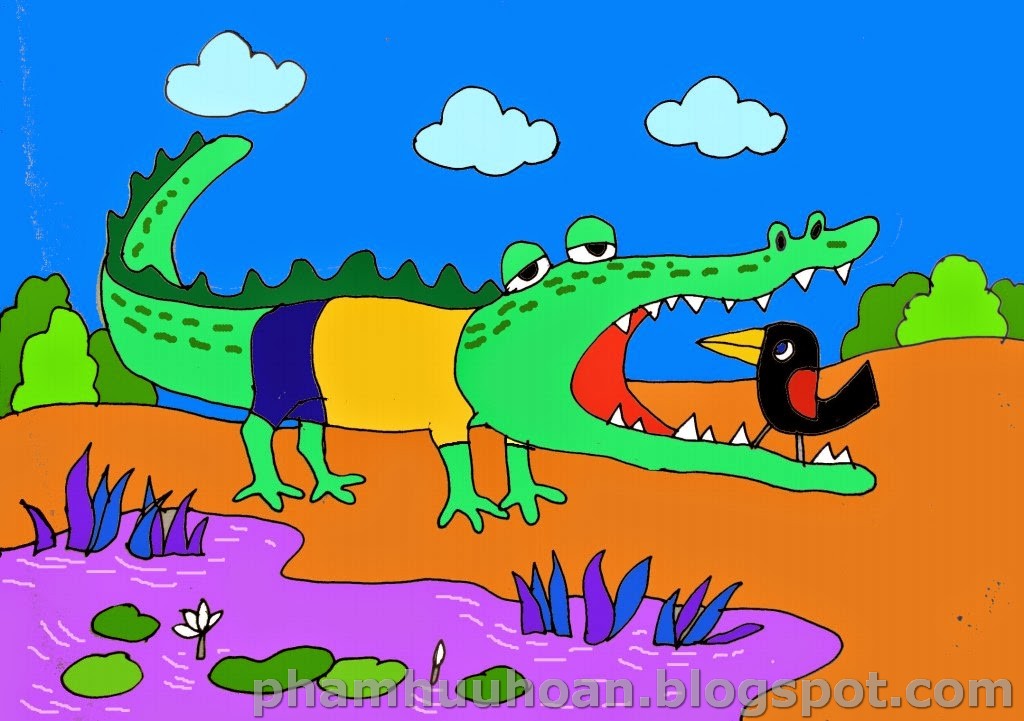 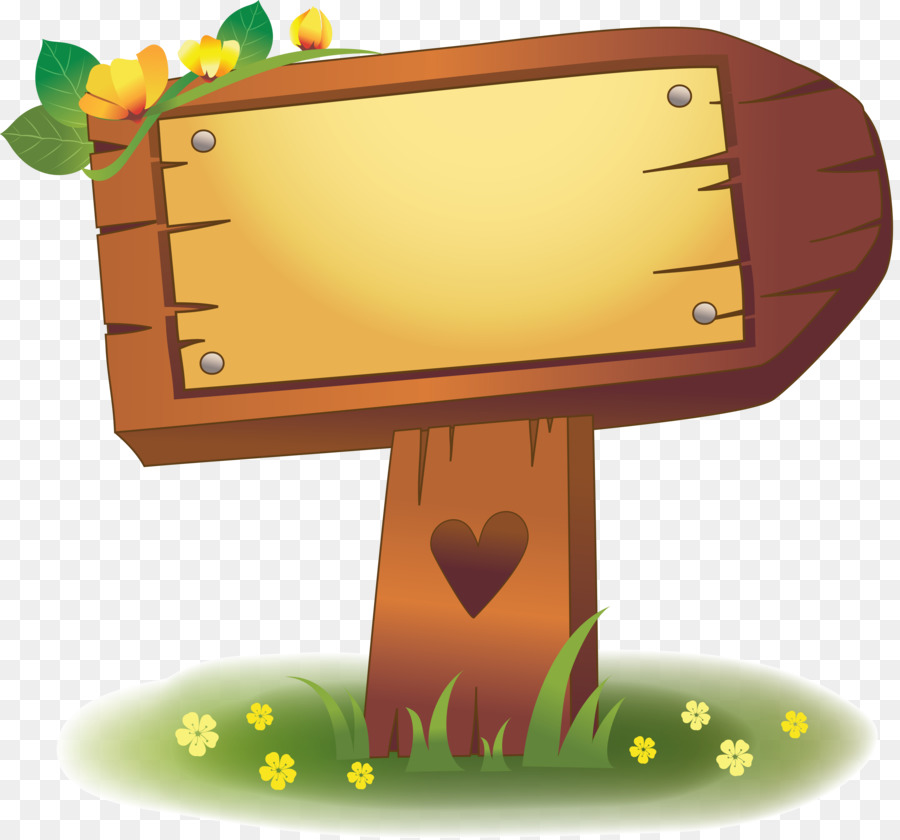 Đàm thoại nội dung bài thơ
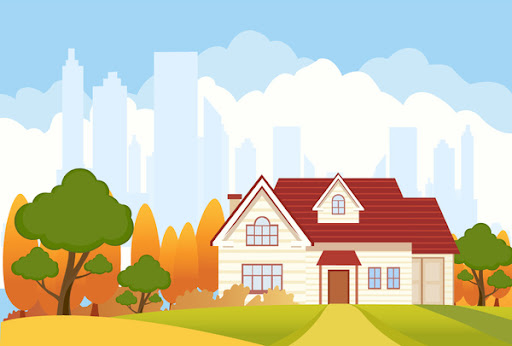 Đàm thoại:
Cô vừa kể cho các con nghe câu chuyện gì ?
Trong câu truyện có các nhân vật nào ?
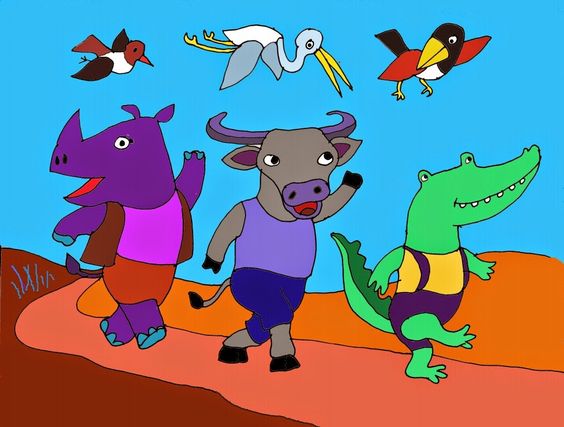 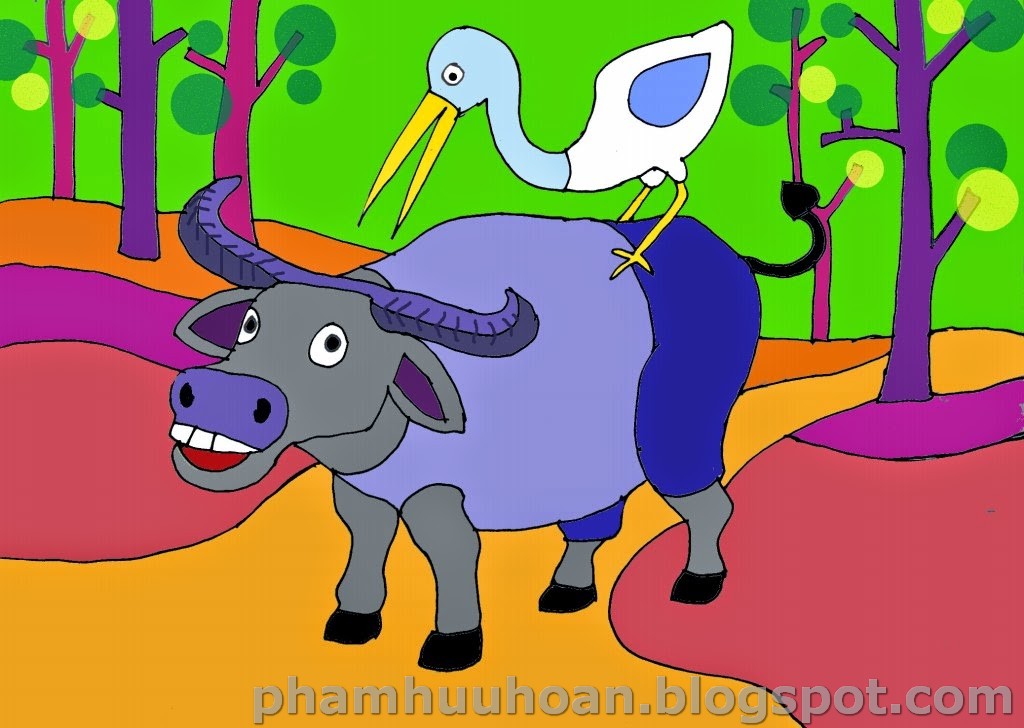 Bệnh nhân đầu tiên của bệnh viện là ai ?
Bệnh nhân đã mắc bệnh gì ?
Tại sao bệnh nhân trâu bị ngứa ?
Ai đã chữa bệnh cho trâu ?
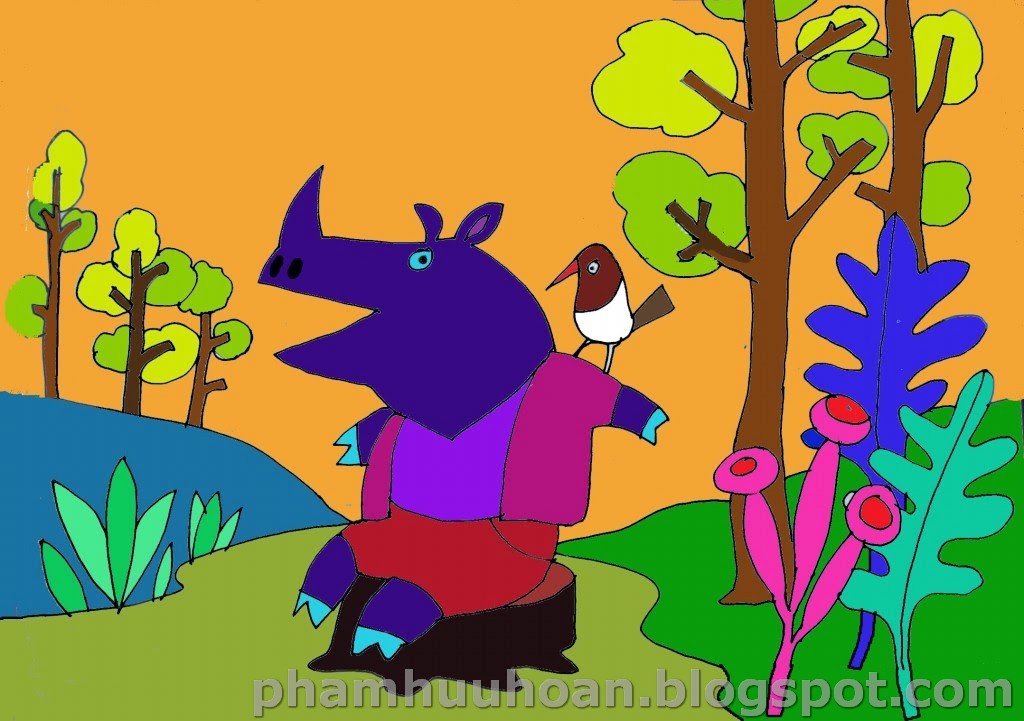 Bệnh nhân thứ hai là ai ?
Bác sĩ chim bắt ve chữa bệnh cho tê giác như thế nào ?
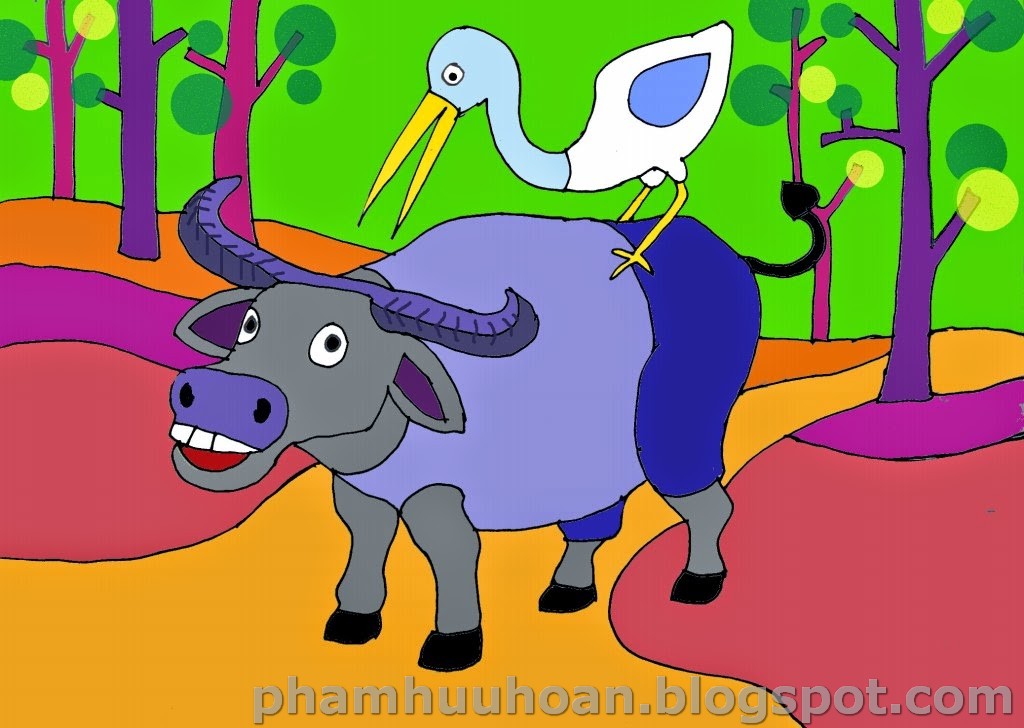 Bệnh nhân thứ ba là ai ?
Tại sao cá sấu phải đến bệnh viện ?
Bác sĩ chim chữa bệnh cho cá sấu như thế nào ?
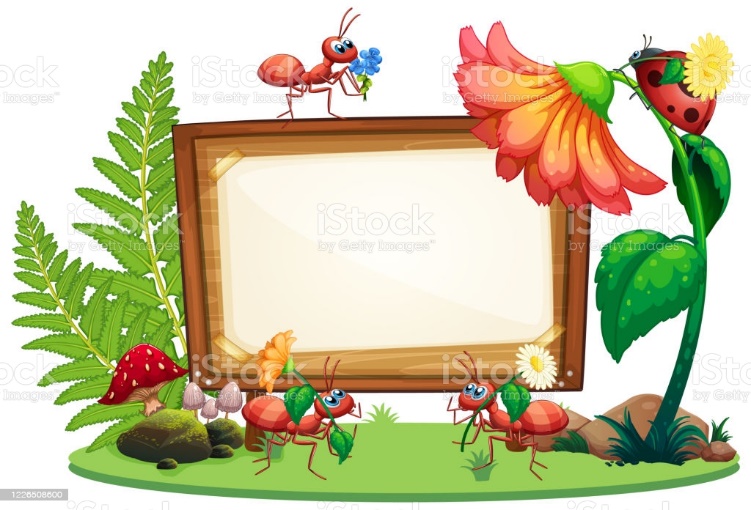 Lần 3: Trẻ xem rối bóng
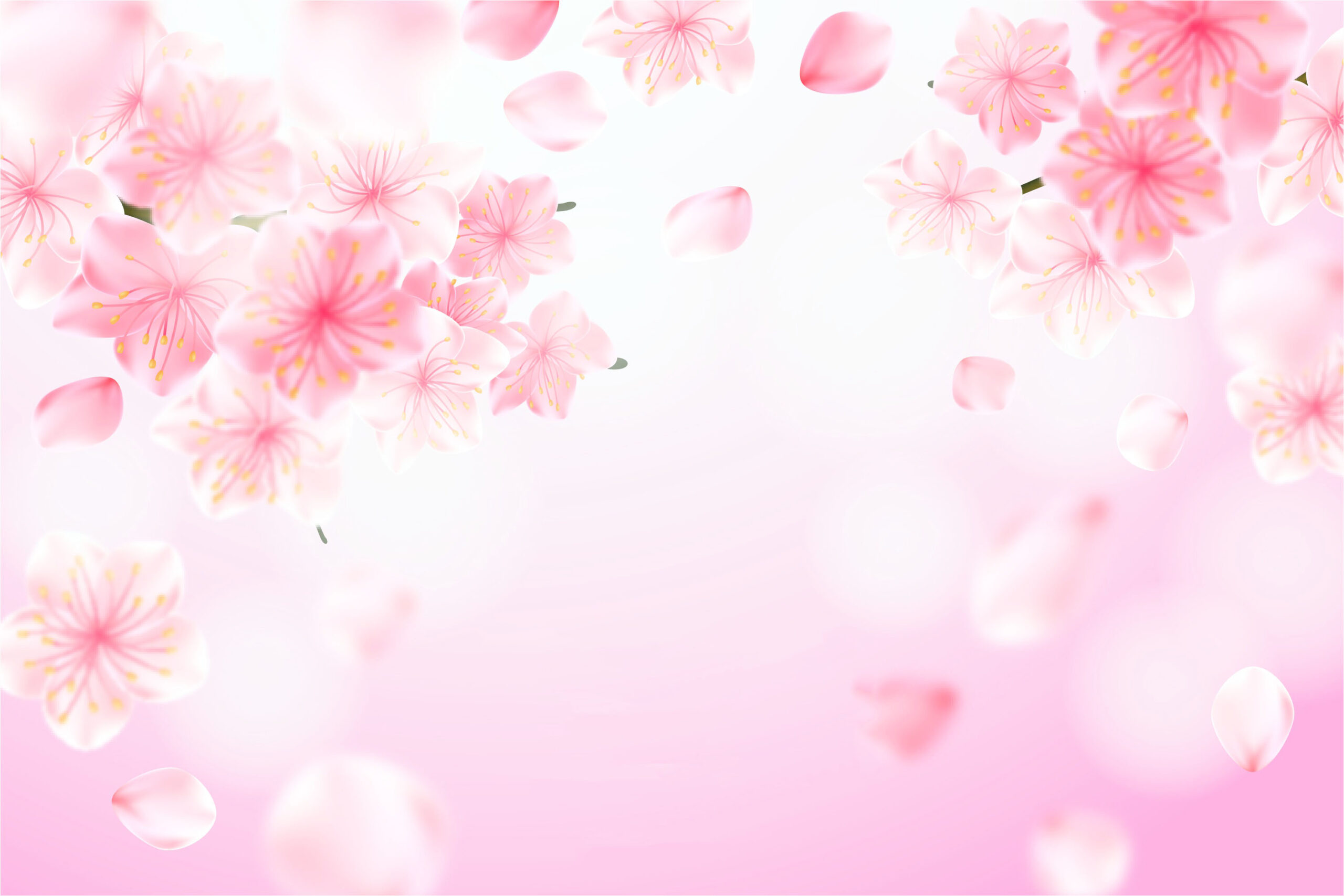 Hẹn gặp lại các con !